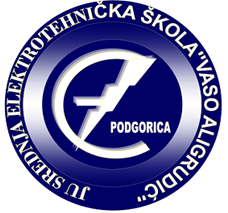 ELEKTROMOTORNI POGONI
Uticaj buke na zdravlje zaposlenih u HE “Piva”
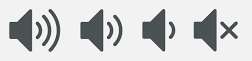 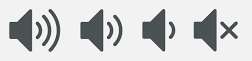 Učenici:    Milović Sreten
                   Mugoša Miloš 
                   Mirković Pavle
                   Ostojić Aleksandar
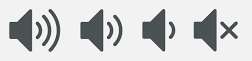 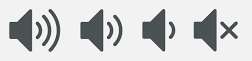 2
Hidroelektrana “Piva”
22/04/2021
HE „Piva“, akumulaciono pribransko postrojenje sa jednom od najvećih betonskih lučnih brana u svijetu.
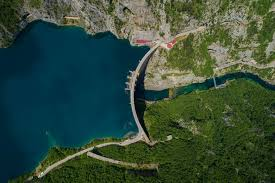 Hidroelektrana “Piva”
3
Hidroelektrana “Piva”
U pogonu je od 1976. godine. 
Njena osnovna djelatnost je proizvodnja električne energije u vršnom režimu rada, jer ima mogućnost brzog startovanja i sinhronizacije na dalekovodnu mrežu 220 kV. 
Smještena je u planinskom masivu na sjeverozapadu Crne Gore. 

Zbog   specifičnih   topografskih
     karakteristika terena kompletno
     postrojenje   urađeno  je  ispod 
     površine zemlje.
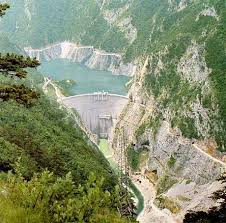 Hidroelektrana “Piva”
4
Tehničke karakteristike HE “Piva”
Instalisana snaga - 360 MVA,

Ukupna zapremina akumulacije - 880 x 10³x10³ m³,

Korisna zapremina akumulacije - 790 x 10³x10³ m³,

Projektovana godišnja proizvodnja el. energije - 860 GWh,


Prosječna godišnja proizvodnja el. energije - 737,25 GWh,

Tri spiralne turbine sa vertikalnom osovinom (250 o/min) tipa "Francis",

Tri trofazna generatora sa vertikalnom osovinom od po 120 MVA,

Tri trofazna transformatora od po 120 MVA,
5
Tehničke karakteristike HE “Piva”
22/04/2021
Betonska lučna brana konstruktivne visine 220 m, hidraulične visine 190 m, dužine luka na kruni 268, 6 m i dužine luka u nivou korita 40 m,

Kota normalnog uspora - 675m nadmorske visine,

Kota minimalnog radnog nivoa - 595m nadmorske visine,

Maksimalni neto pad - 181,95 m,

Minimalni neto pad - 99,90 m,

Instalisani protok - 3 x 80 m³/s.

Slivno područje Hidroelektrane "Piva" iznosi 1.760 km².
6
Pozitivni uticaji HE
22/04/2021
Ekonomski aspekt,
 Navodnjavanje,
 Vodosnabdijevanje,
 Ribarstvo,
 Razvoj turizma, itd.
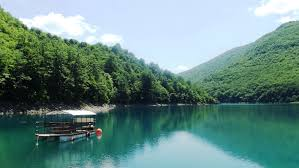 Pivsko jezero
7
Negativni uticaji HE
22/04/2021
Promjena lokalne klime, 

 Potapanje naselja, kulturno istorijkih spomenika,     plodnog zemljišta, voćnjaka...,

 Iseljavanje stanovništva,

 Promjena pejzaža, 

 Promjena seizmičkih karakteristika regiona, 

 Promjena hidrološkog režima vodotoka, 

 Erozija akumulacije i nizvidnog toka, 

 Uticaj na zdravlje zaposlenih u HE, itd.
8
Uticaj buke na zdravlje zaposlenih u HE “Piva”
22/04/2021
Jedan  od  štetnih uticaja na zdravlje zaposlenih  u hidroelektrani “Piva” je buka.

Pod bukom se podrazumijeva svaki neželjan ili štetan zvuk.
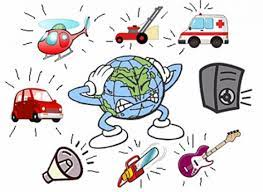 9
Uticaj buke na zdravlje zaposlenih u HE “Piva”
22/04/2021
Dejstvo buke na ljudski organizam je veoma složeno i može dovesti do:

 oštećenja organa sluha, 
 povećanja krvnog pritiska, 
 promjena raspoloženja, 
 pada radne sposobnosti, 
 osjećaja umora, 
 glavobolje, 
 pojačane nervoze i sl.
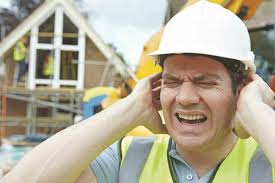 10
22/04/2021
Ispitivanje buke u HE “Piva”-rezulati mjerenja
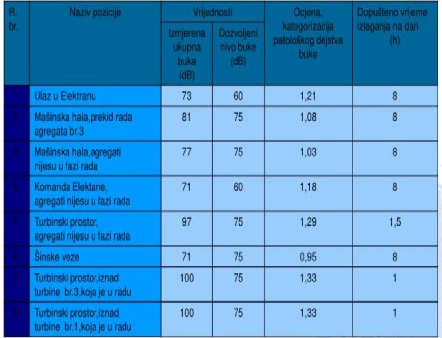 11
Ispitivanje buke u HE “Piva”-rezulati mjerenja
22/04/2021
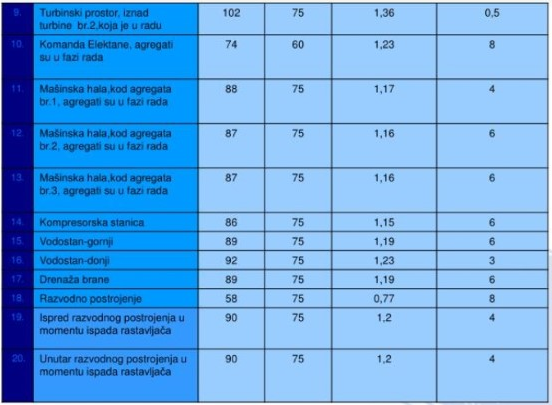 12
Ispitivanje buke u HE “Piva”-rezulati mjerenja
22/04/2021
Mjerenje buke vršeno je na ukupno 20 pozicija.
 Od tog broja, na 18 pozicija je izmjereno prekoračenje dozvoljenog nivoa buke.
Maksimalno izmjeren nivo buke je 102dB.
Prilikom ocjene katgorizacije rizika patološkog dejstva buke, utvrđeno je da taj indeks iznosi iznad jedinice, izuzimajući svega dvije pozicije, pri čemu je dopušteno vrijeme izlaganja od 0,5 do 8h.
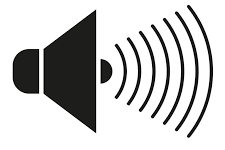 13
Ispitivanje buke u HE “Piva”-rezulati mjerenja
22/04/2021
Na jednom od sistematskih pregleda u HE “Piva” od 70 pregledanih radnika njih 28 su imali oštećenje sluha u rasponu od 10-34%.
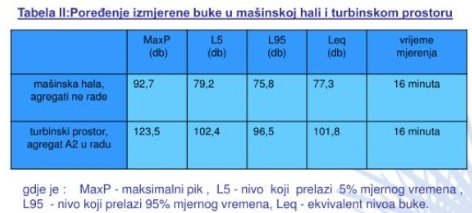 14
Ispitivanje buke u HE “Piva”-rezulati mjerenja
22/04/2021
U HE “Piva” faktori koji nepovoljno utiču na zdravlje zaposlenih su dodatno izraženi jer je ona smještena u kanjonu, a čitavo postrojenje se nalazi pod zemljom.
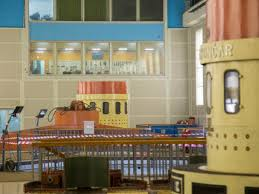 Hidroelektrana “Piva”
15
Mjere zaštite
22/04/2021
Da bi se uticaji buke ublažili, preduzimaju se određene mjere zaštite:
 Nabavka moderne i kvalitetne HTZ opreme,
 Samom organizacijom rada teži se smanjiti dnevna izloženost radnika uticajima buke, 
 Uvođenje sistema upravljanja zaštitom zdravlja i bezbjednosti na radu ISO 18000, kao i sistema upravljanja kvalitetom životne sredine  ISO 14000, 
 Modernizacija HE “Pive”- nova oprema koja se ugrađuje smanjuje potrebu da radnici provode previše vremena u postrojenju, 
 Donošenje Akta o procjeni rizika.
16
22/04/2021
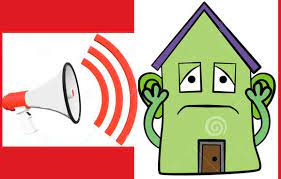 Hvala na pažnji!